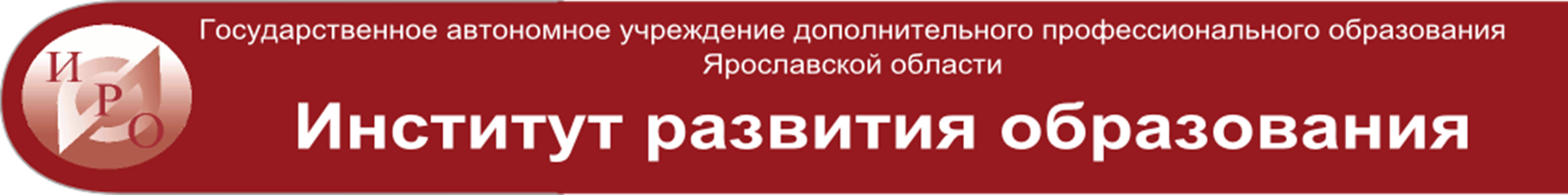 Учебный семинар 
«Внутришкольная система управления качеством образования (ВС УКО)»
20-21 марта 2019 г.
(16 часов)
 
Галеева Наталья Львовна, 
профессор кафедры УОС ИСГО МПГУ, канд. биол. наук, доцент, Почетный работник среднего общего образования, член-корр. МАНПО,                          «Учитель года Москвы - 2003»

2019
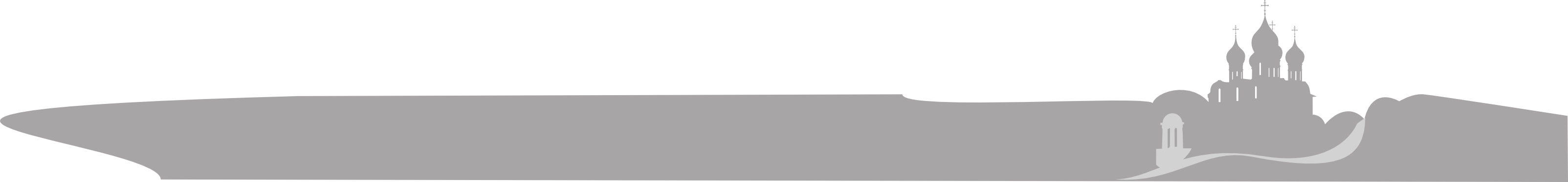 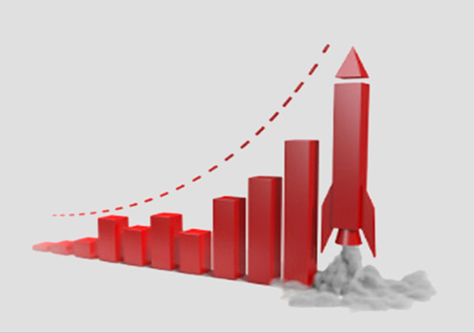 Программа
20 марта 2019 г.
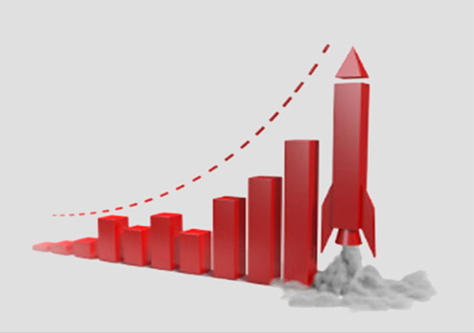 Программа
21 марта 2019 г.